R
F
T
I
S
C
O
A
N
R
N
T
I
H
S
I
12.12-31
A free CD of this message will be available following the service
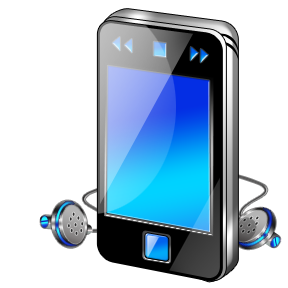 It will also be available for podcast later this week at calvaryokc.com
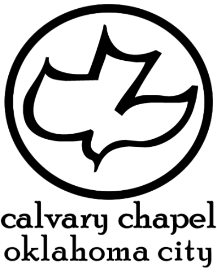 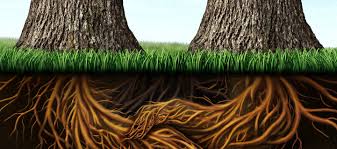 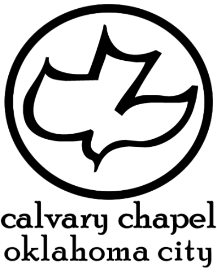 12.12-31
N
O
A
S
I
I
N
H
C
T
R
T
R
S
I
F
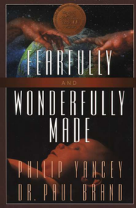 Cells
Bones
skin
Motion
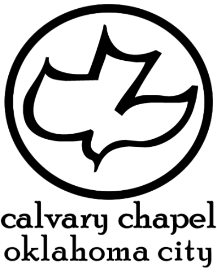 12.12-31
N
O
A
S
I
I
N
H
C
T
R
T
R
S
I
F
ME
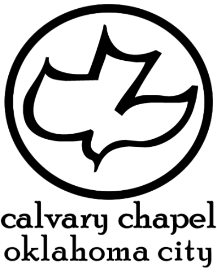 12.12-31
N
O
A
S
I
I
N
H
C
T
R
T
R
S
I
F
Schism - schisma – to rip or tear
Matt. 9:16 - No one puts a piece of unshrunk cloth on an old garment; for the patch pulls away from the garment, and the tear is made worse.
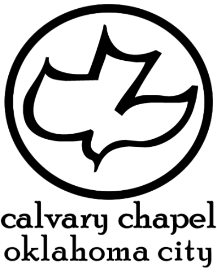 12.12-31
N
O
A
S
I
I
N
H
C
T
R
T
R
S
I
F
Natural
Talent
Acquired
Given
Gift
Skill
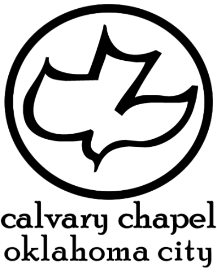 12.12-31
N
O
A
S
I
I
N
H
C
T
R
T
R
S
I
F
Teachers - Eph. 4:11 mentions pastor/teachers
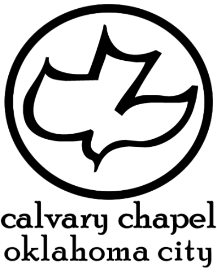 12.12-31
N
O
A
S
I
I
N
H
C
T
R
T
R
S
I
F
Helps – those that serve
Same as the gift of ministry in Romans 12.7
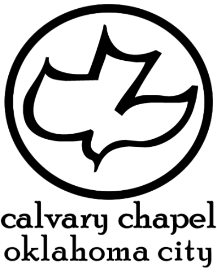 12.12-31
N
O
A
S
I
I
N
H
C
T
R
T
R
S
I
F
Administrations - from a Latin root meaning to pilot or steer
Same as leading in Romans 12.7
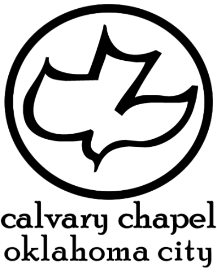 12.12-31
N
O
A
S
I
I
N
H
C
T
R
T
R
S
I
F
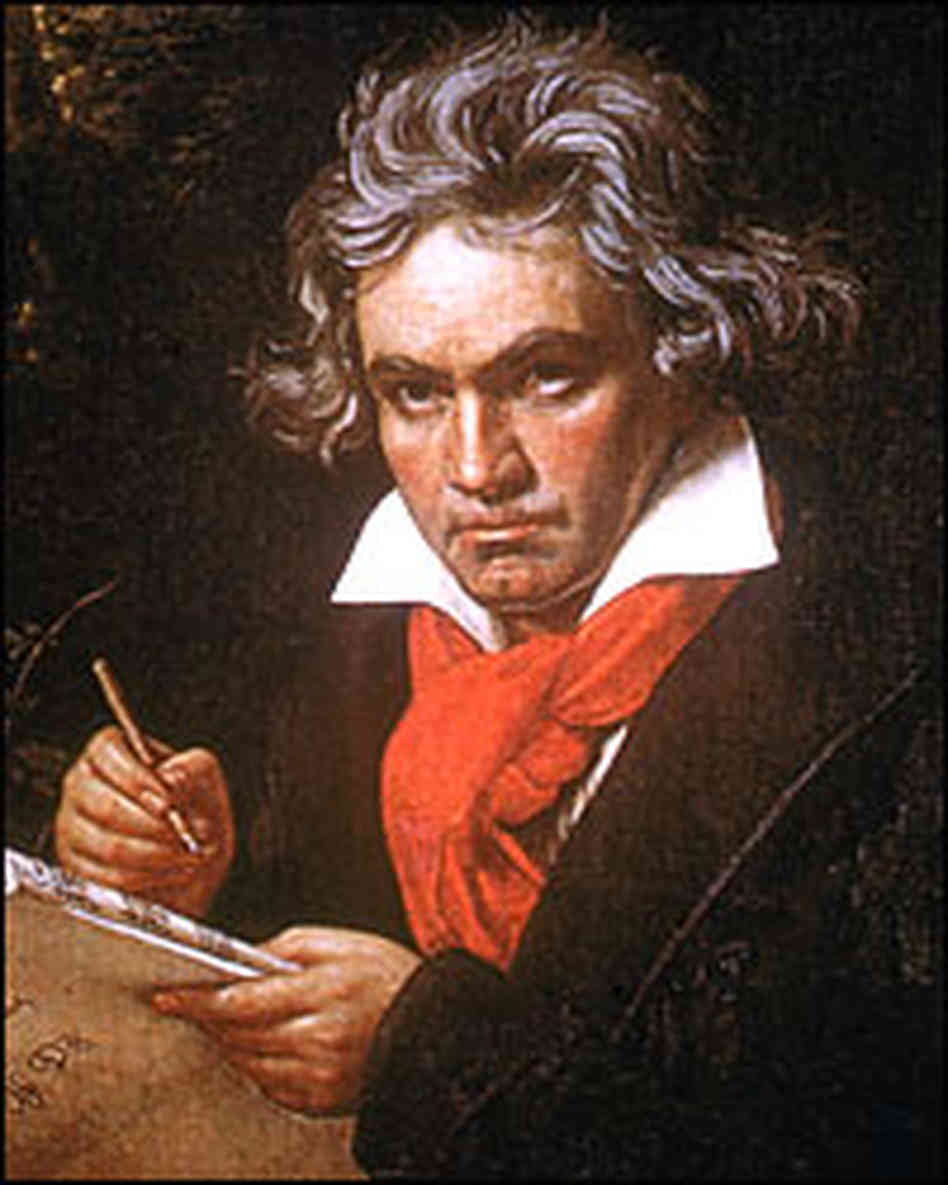 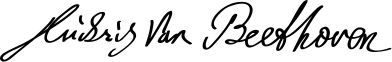 (1770-1827)
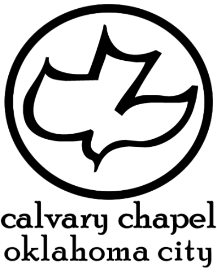 12.12-31
N
O
A
S
I
I
N
H
C
T
R
T
R
S
I
F
Phil. 2:12b-13 - 12b Therefore, my beloved, as you have always obeyed, not as in my presence only, but now much more in my absence, work out your own salvation with fear and trembling; 13 for it is God who works in you both to will and to do for His good pleasure.
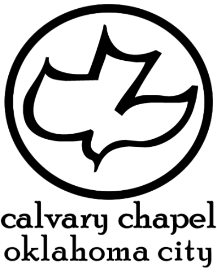 12.12-31
N
O
A
S
I
I
N
H
C
T
R
T
R
S
I
F
I asked God to take away my pride.
God said, “No. It is not for me to take away, but for you to give it up.”
I asked God to make my handicapped child whole.
God said, “No. His spirit is whole, his body is only temporary.”
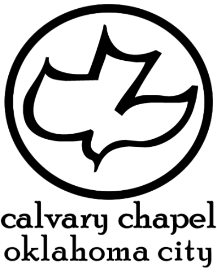 12.12-31
N
O
A
S
I
I
N
H
C
T
R
T
R
S
I
F
I asked God to grant me patience.
God said, “No. Patience is a by-product of tribulations; it isn't granted, it is learned.”
I asked God to give me happiness
God said, “No. I give you blessings, happiness is up to you.”
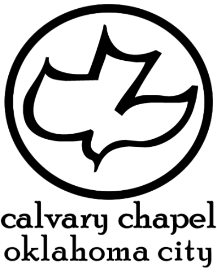 12.12-31
N
O
A
S
I
I
N
H
C
T
R
T
R
S
I
F
I asked God to spare me pain.
God said, “No. Suffering draws you apart from worldly cares and brings you closer to me.”
I asked God for all things that I might enjoy life.
God said, “No. I will give you life so that you may enjoy all things.”
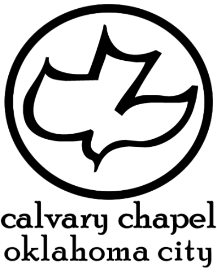 12.12-31
N
O
A
S
I
I
N
H
C
T
R
T
R
S
I
F
I asked God to help me LOVE others, as much as he loves me.
God said, “Ahhhh ... now you’ve got the idea!”
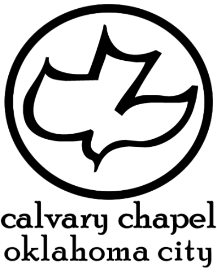 12.12-31
N
O
A
S
I
I
N
H
C
T
R
T
R
S
I
F